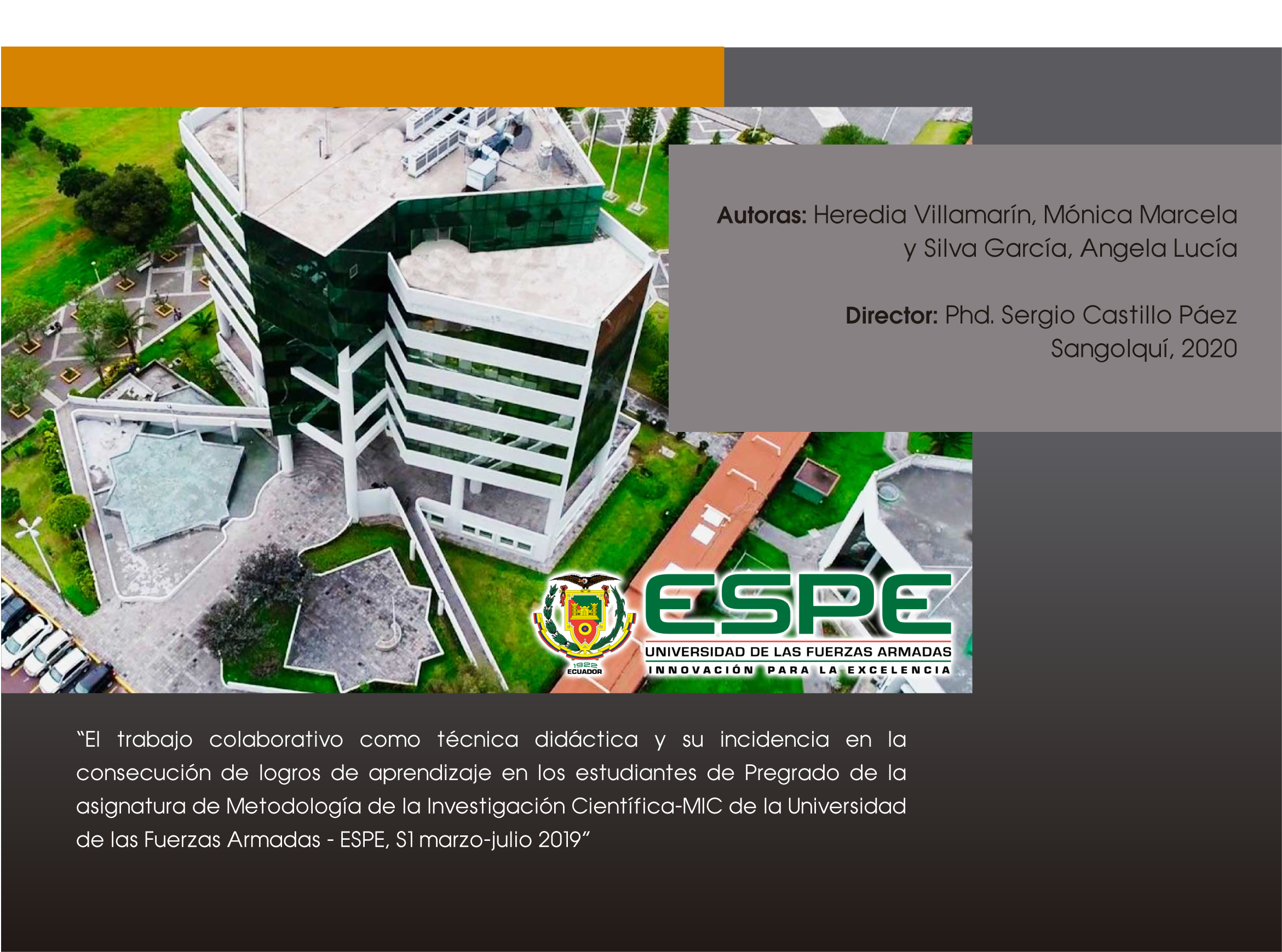 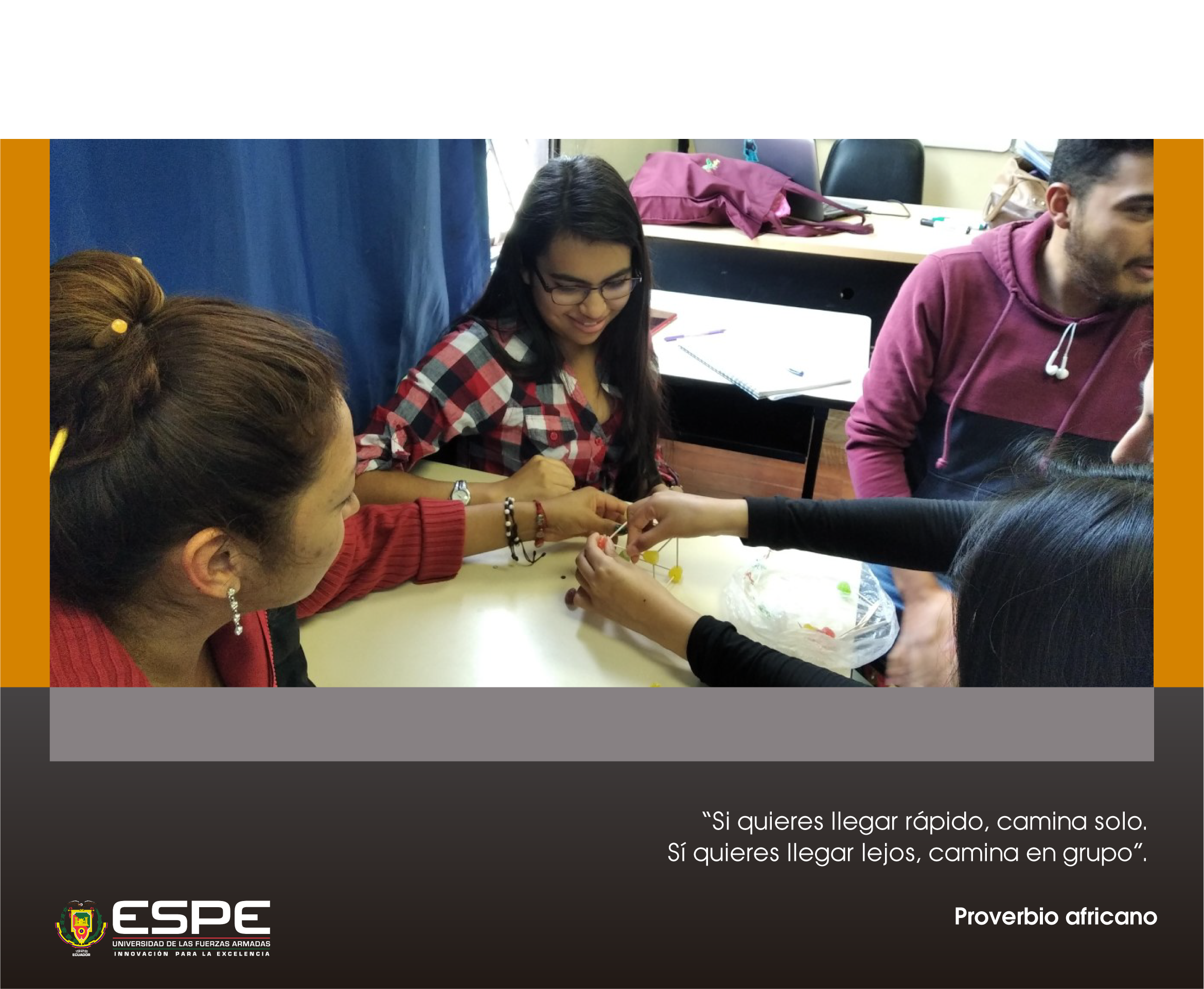 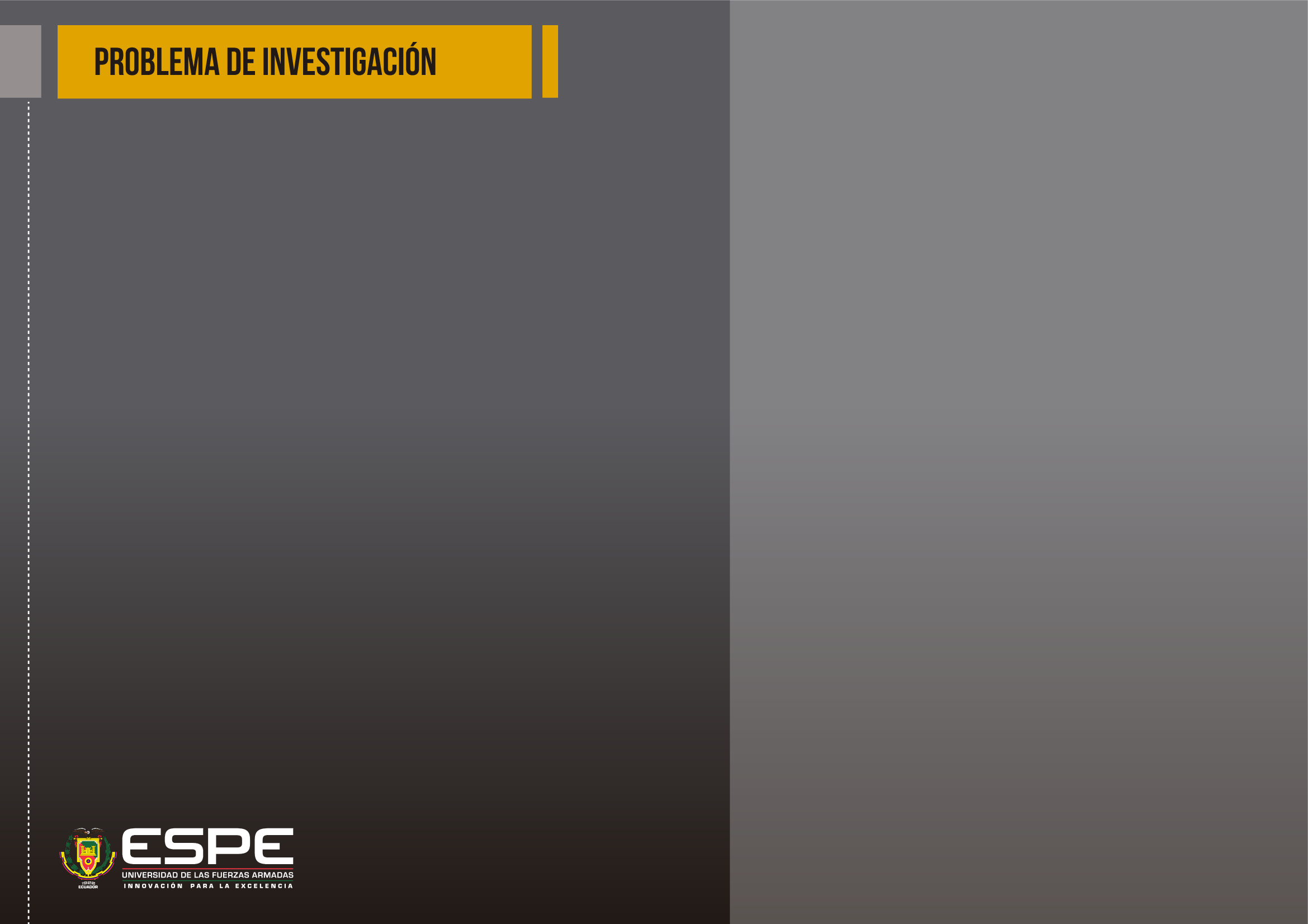 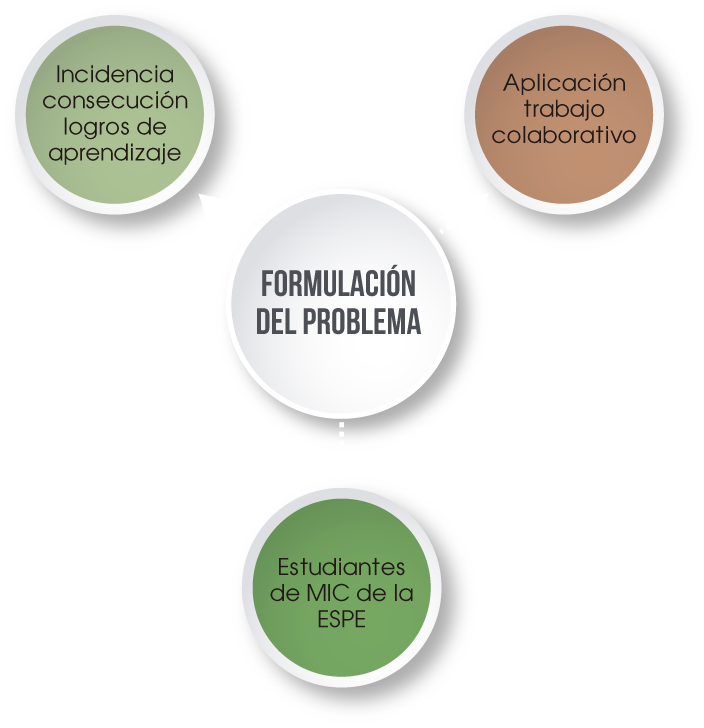 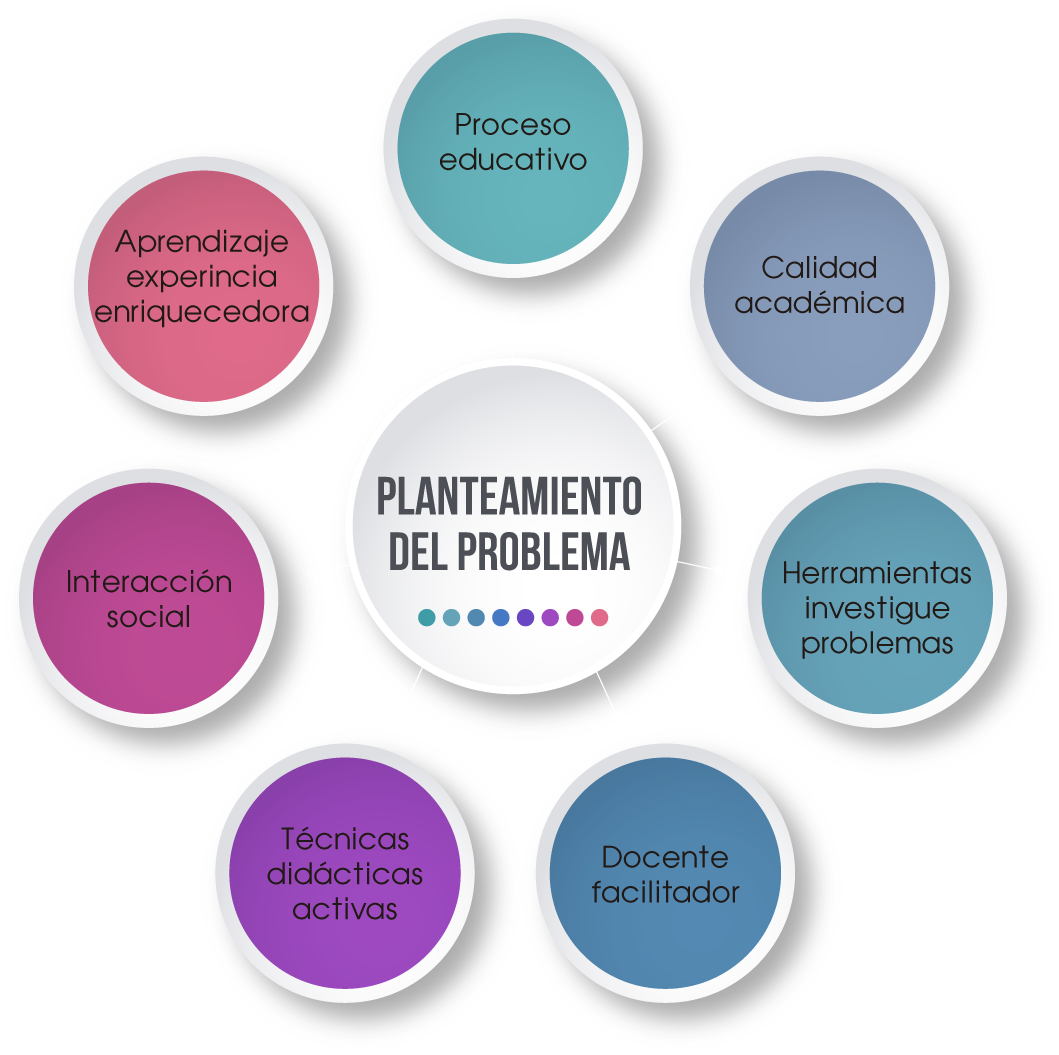 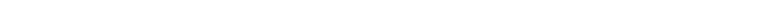 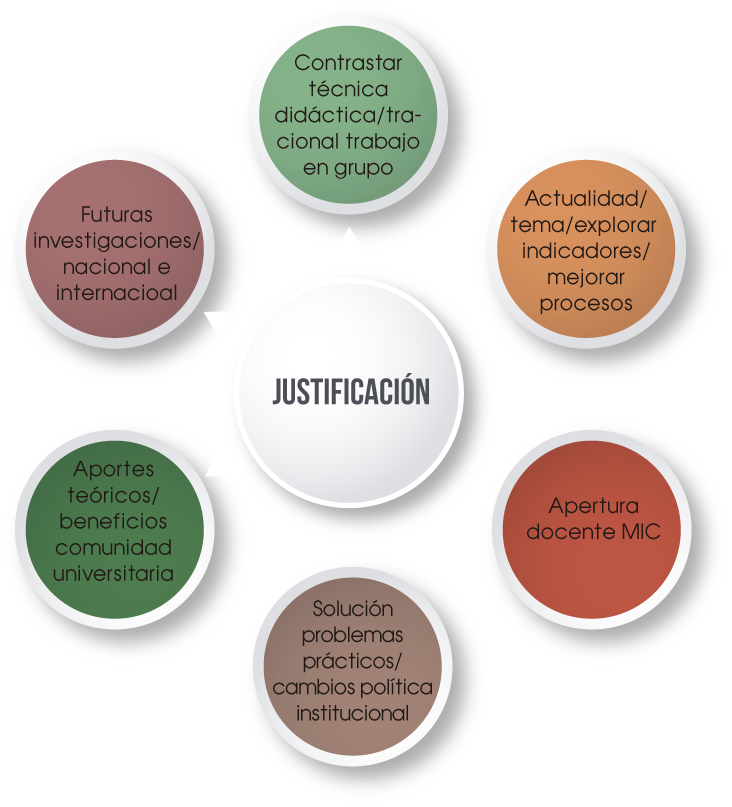 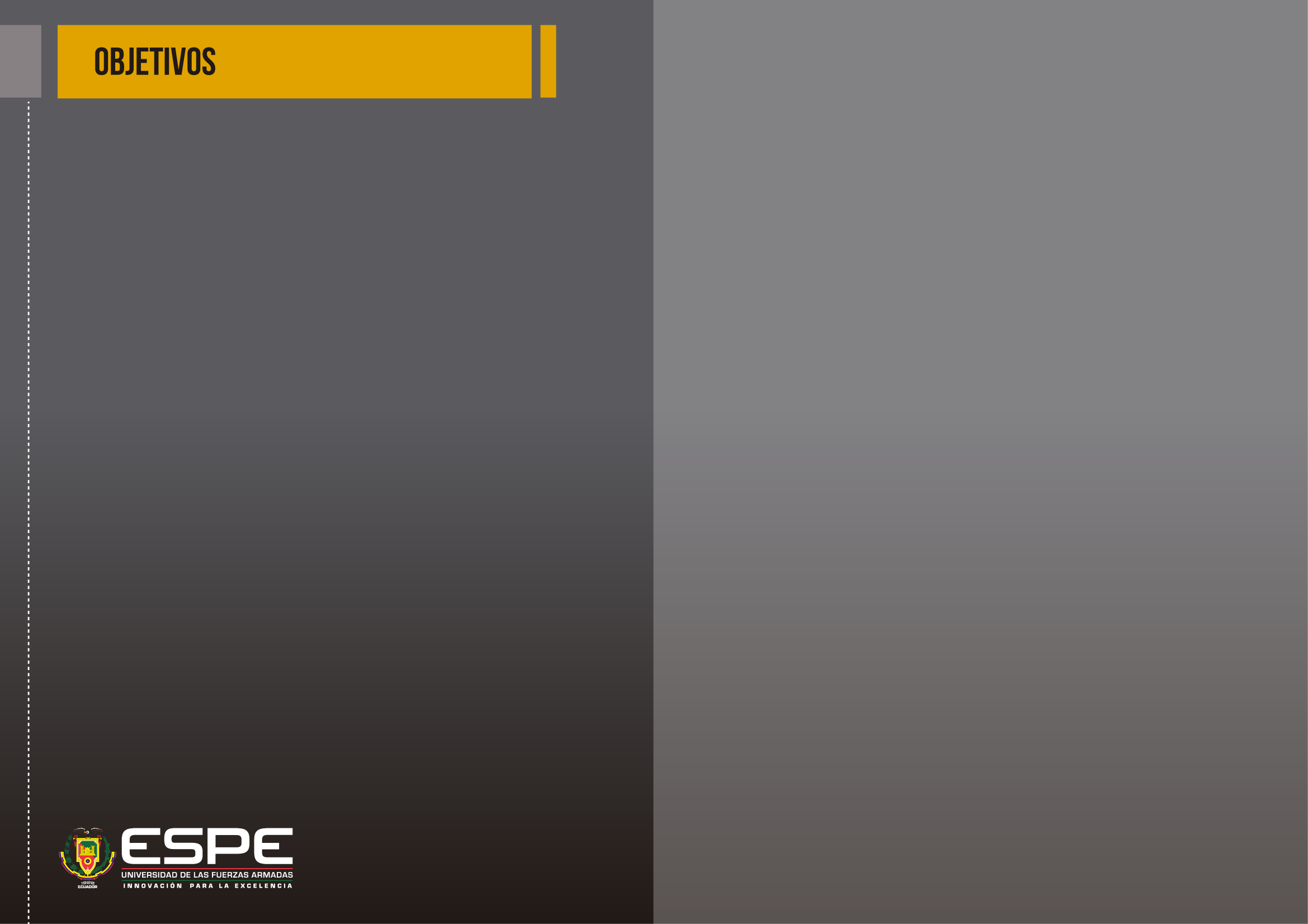 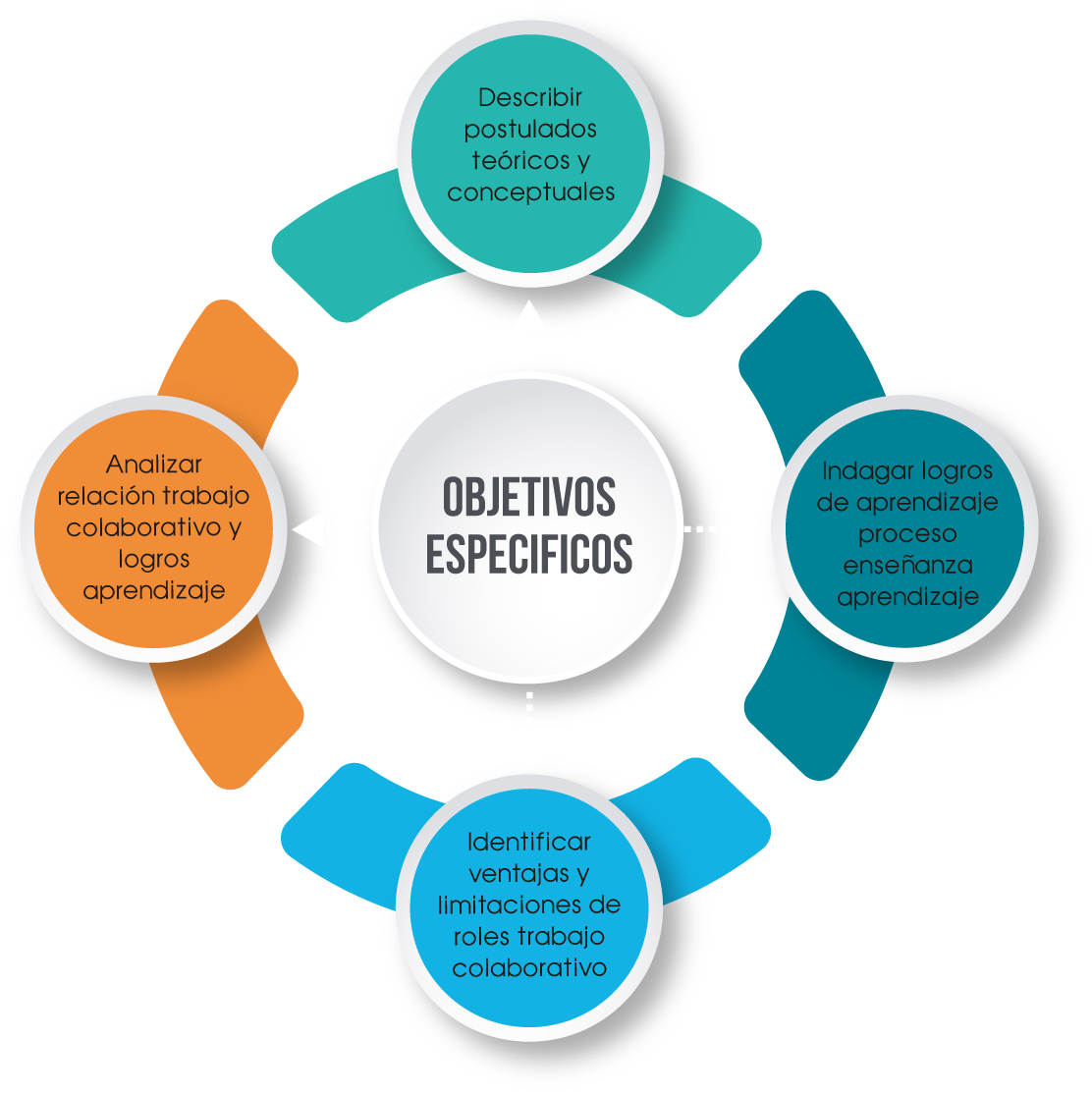 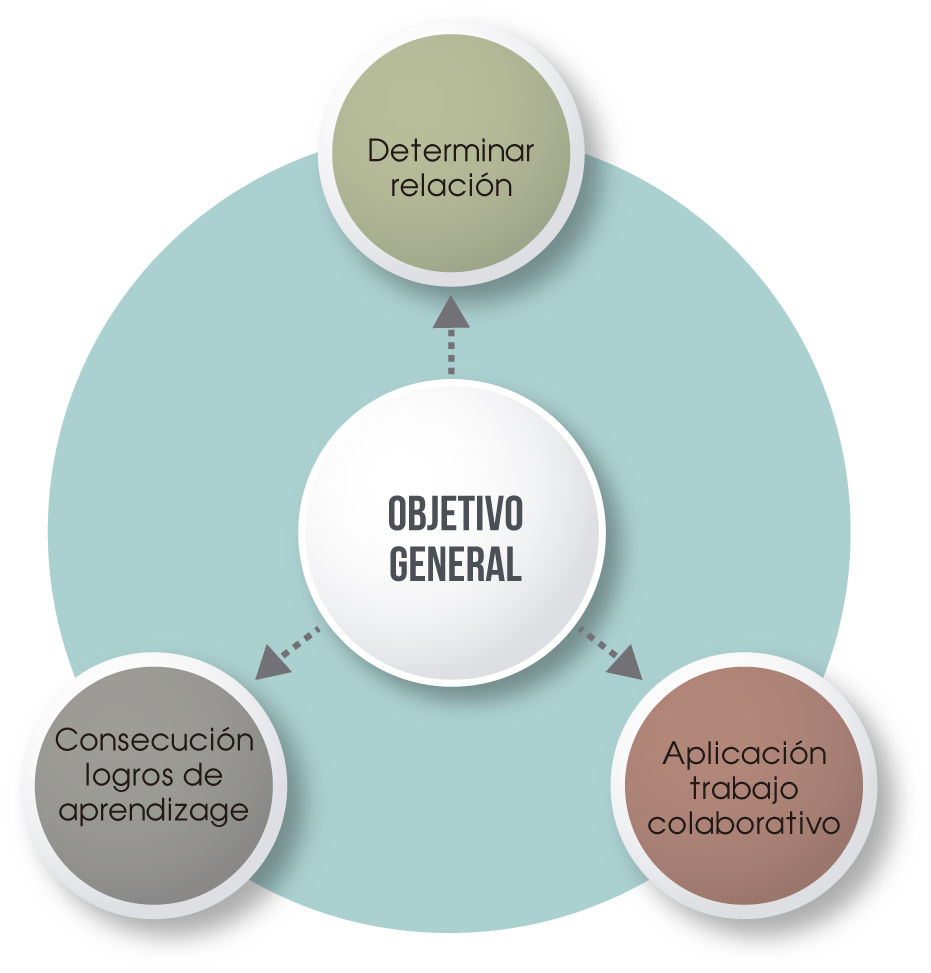 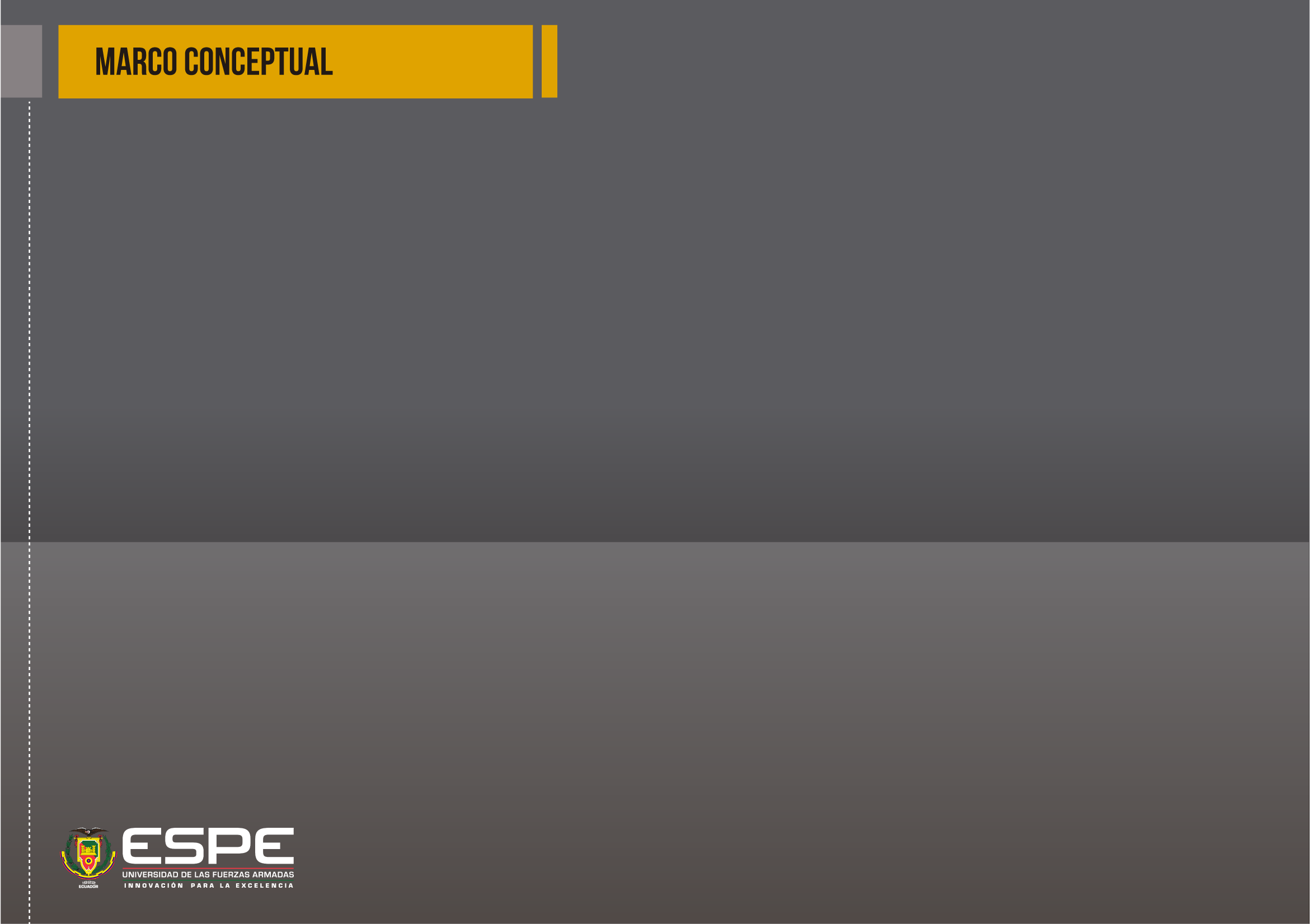 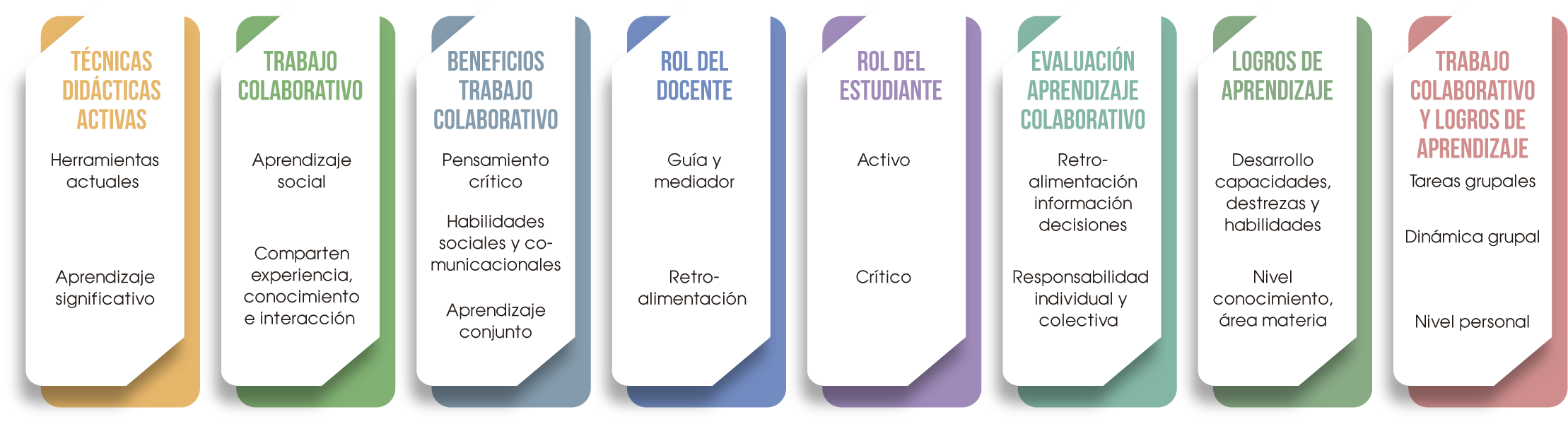 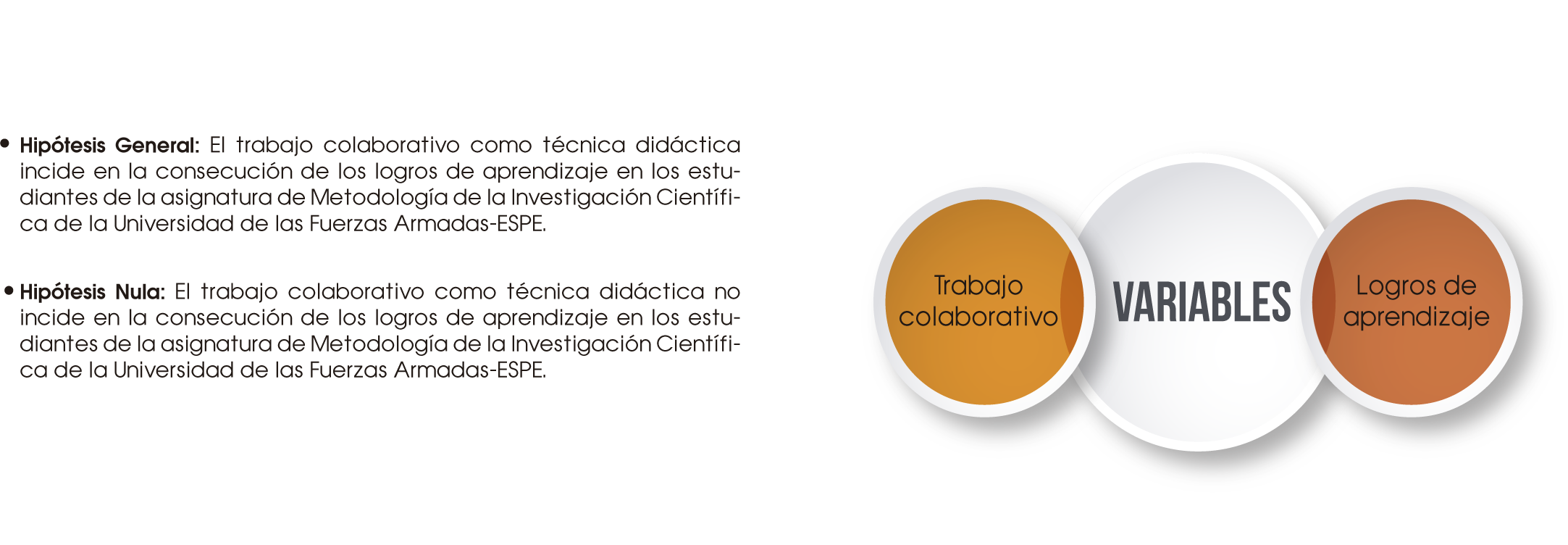 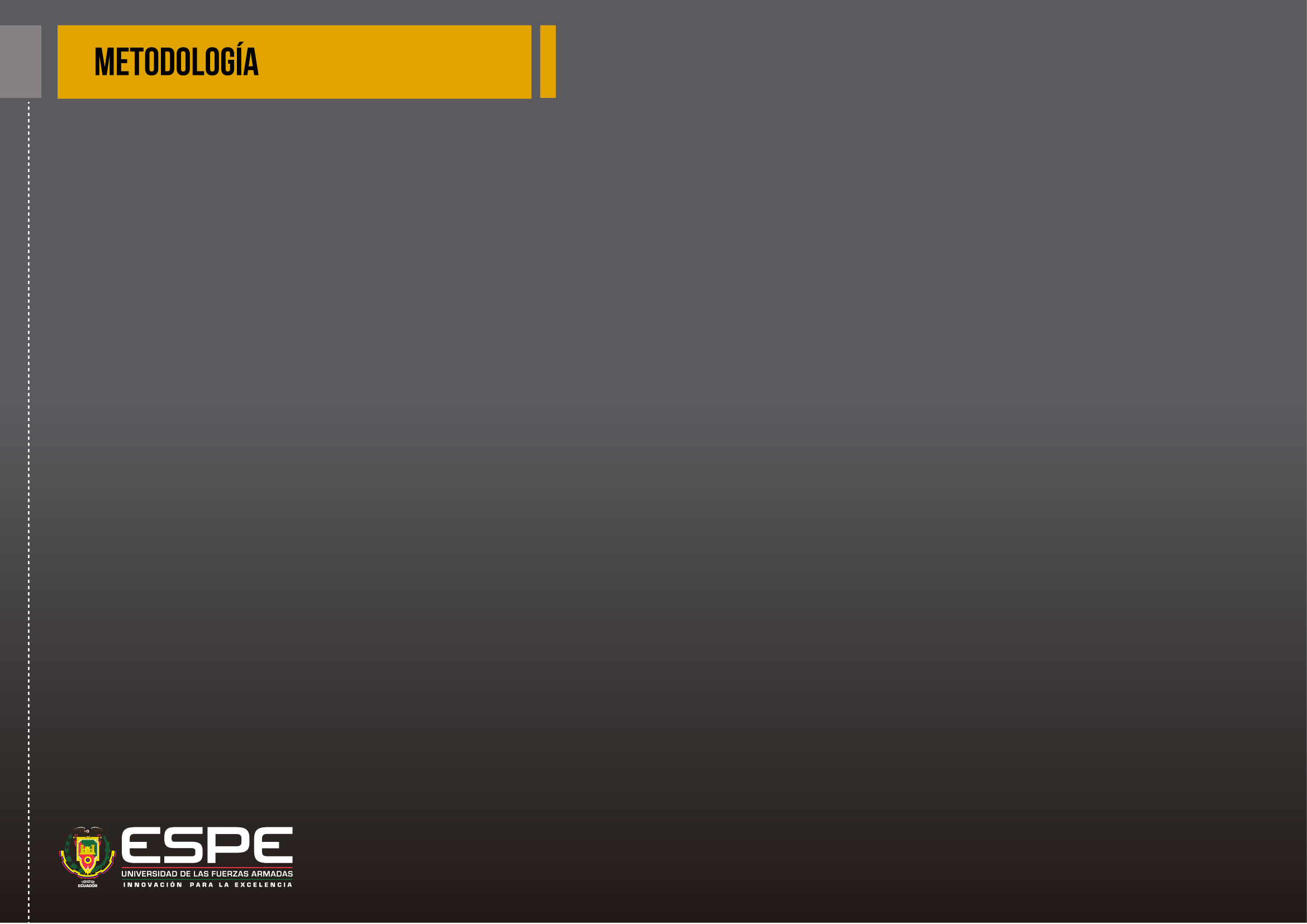 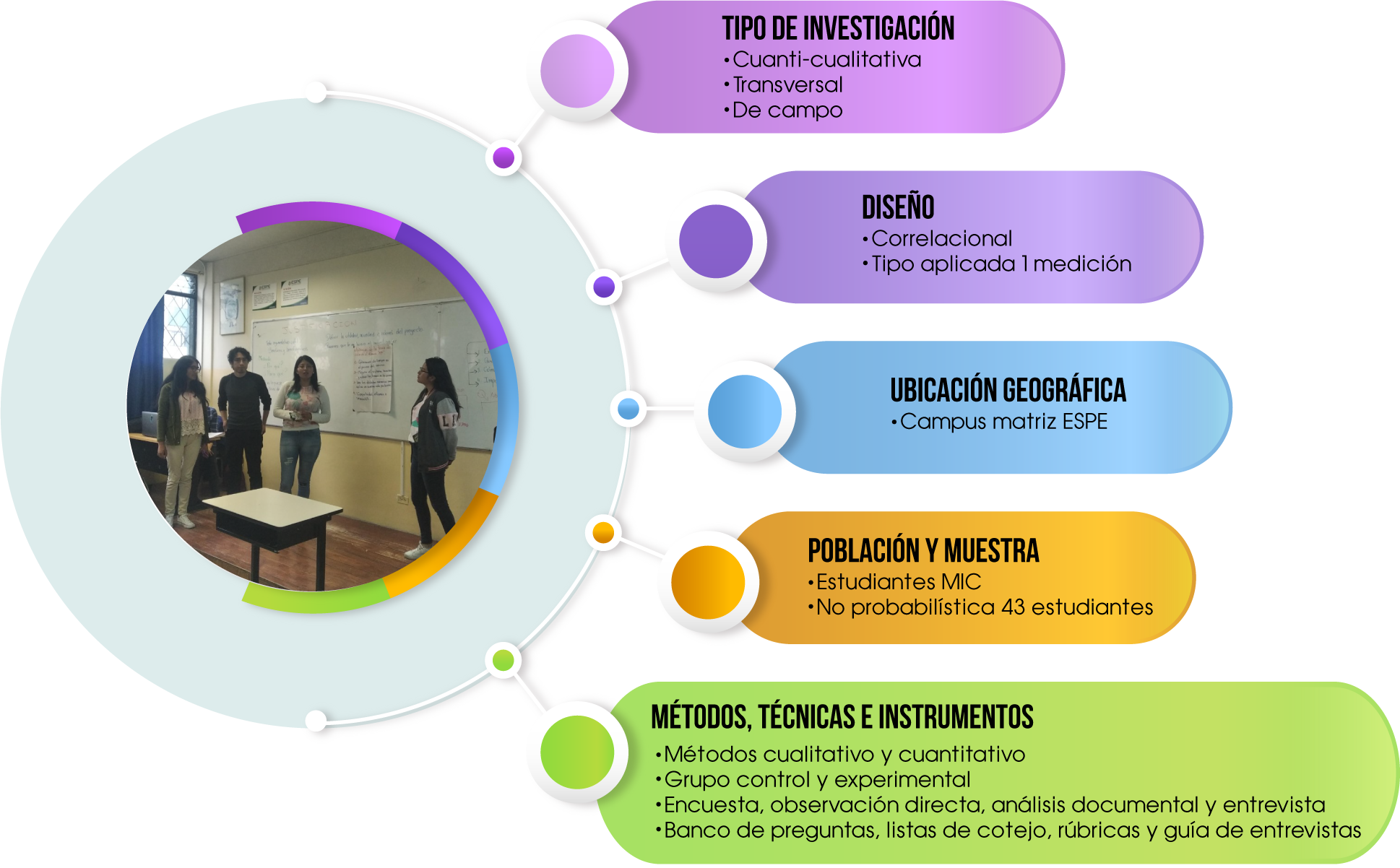 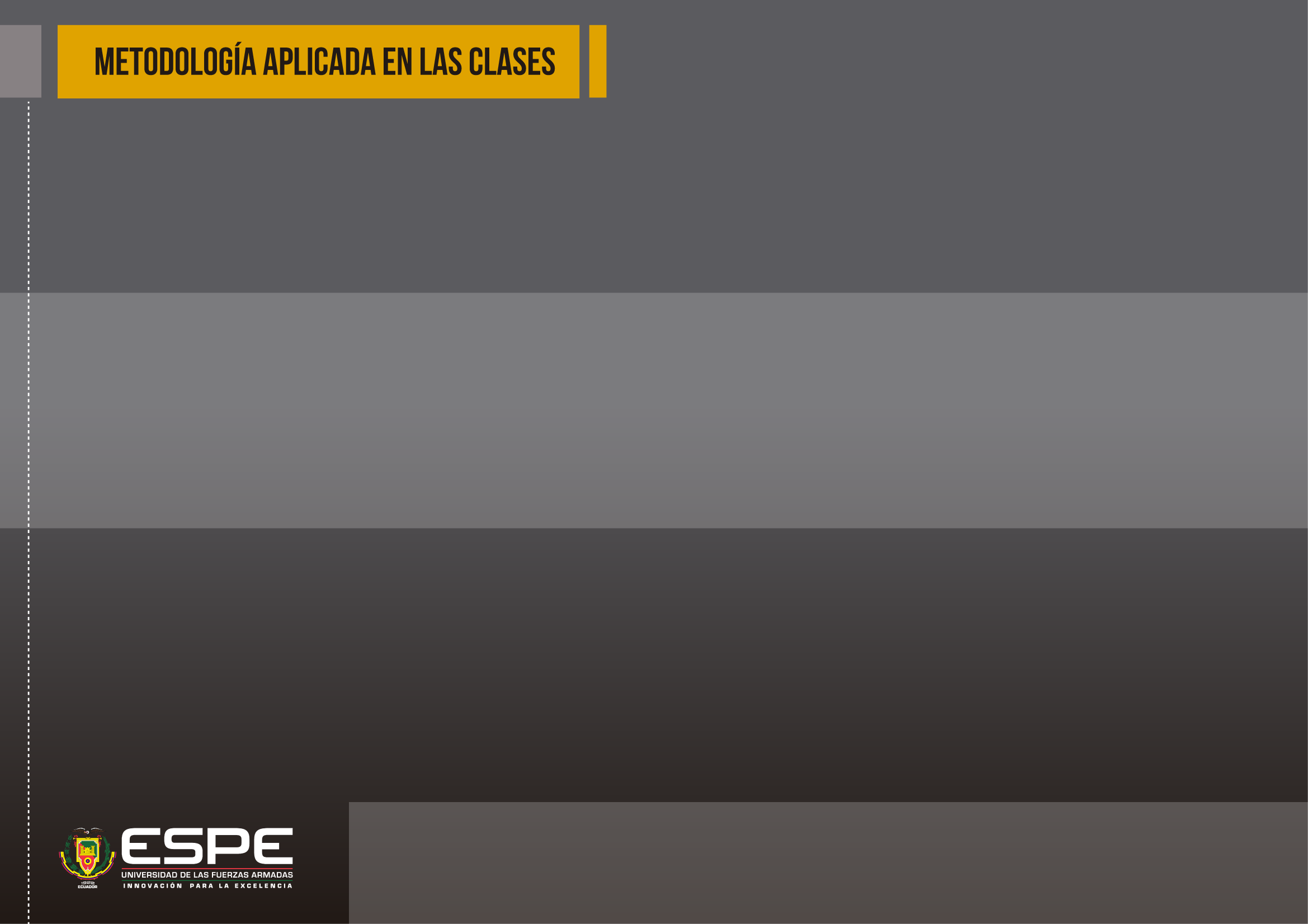 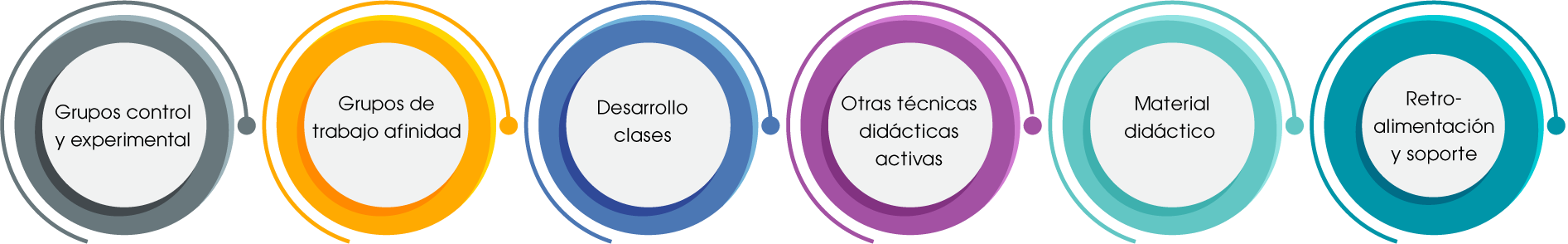 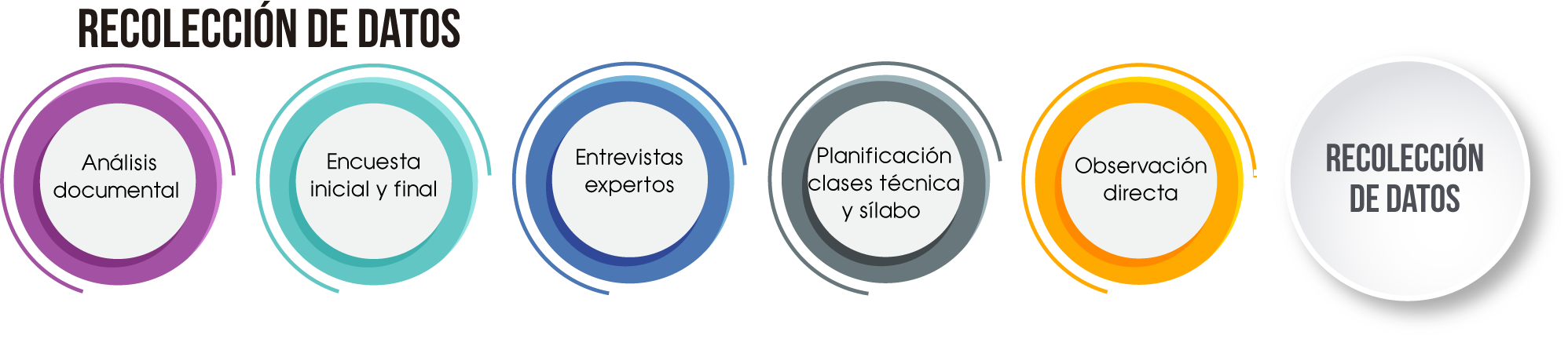 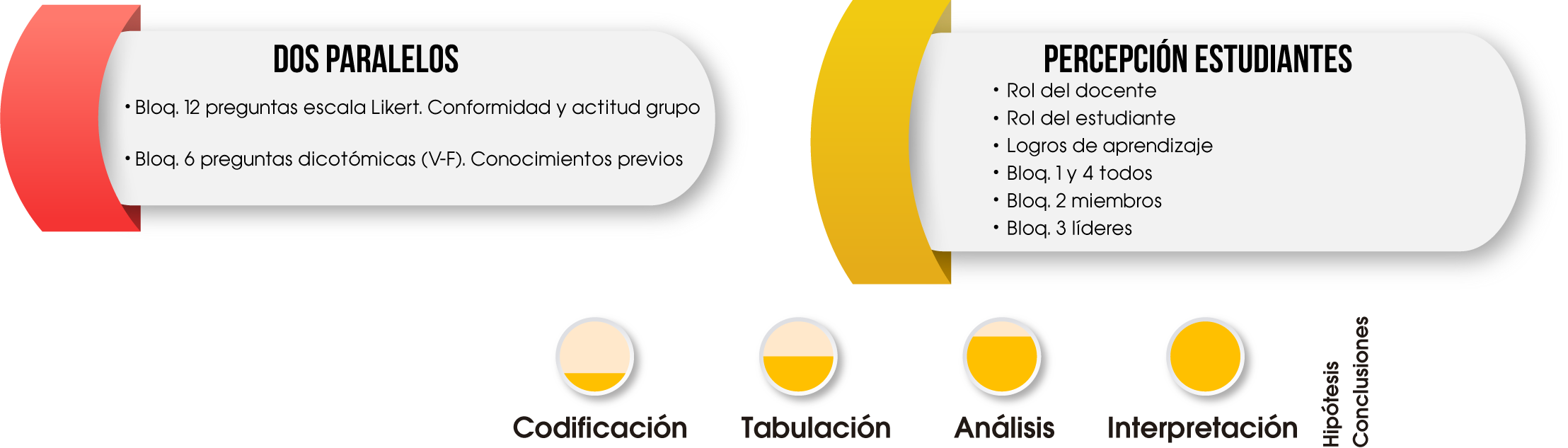 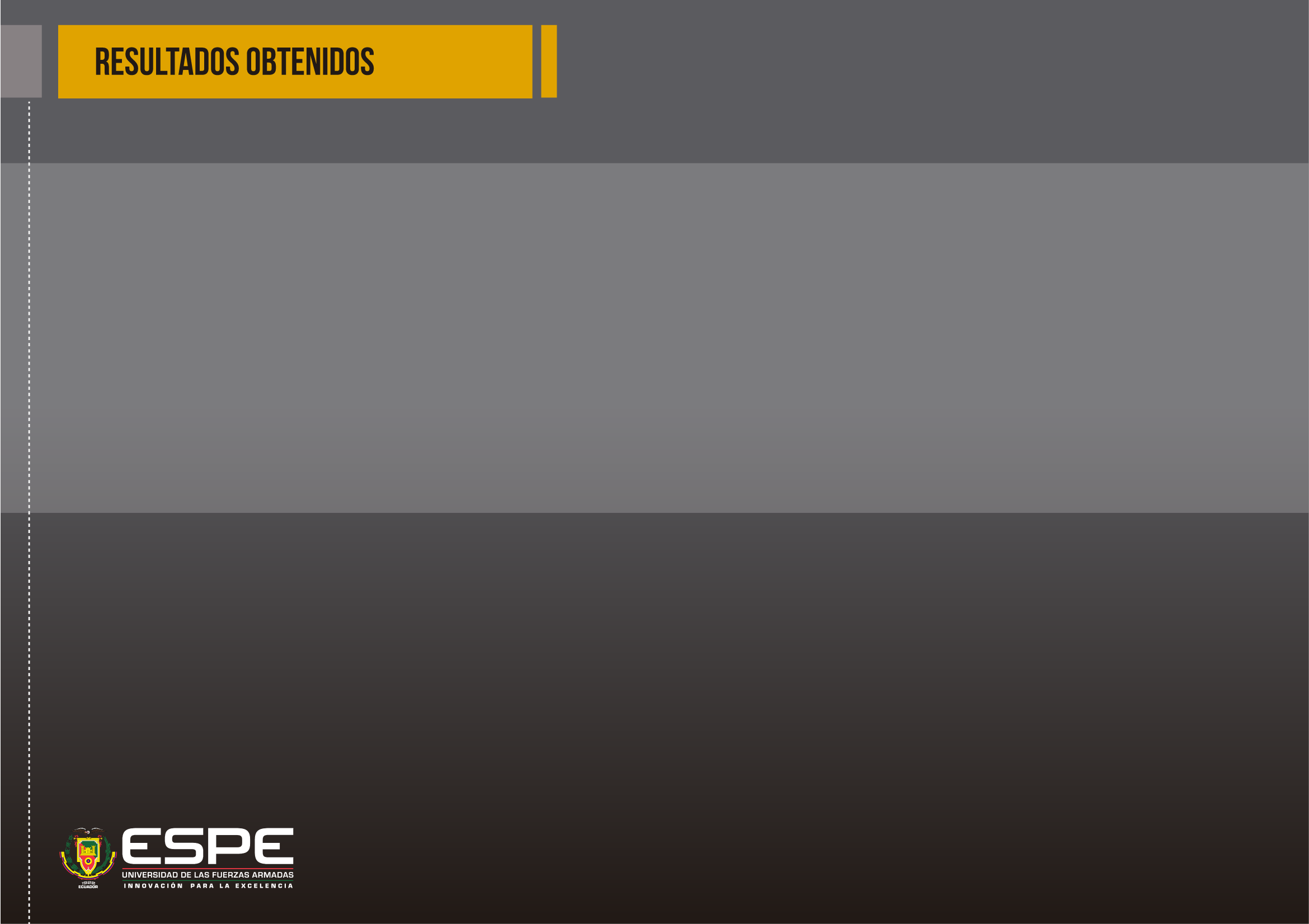 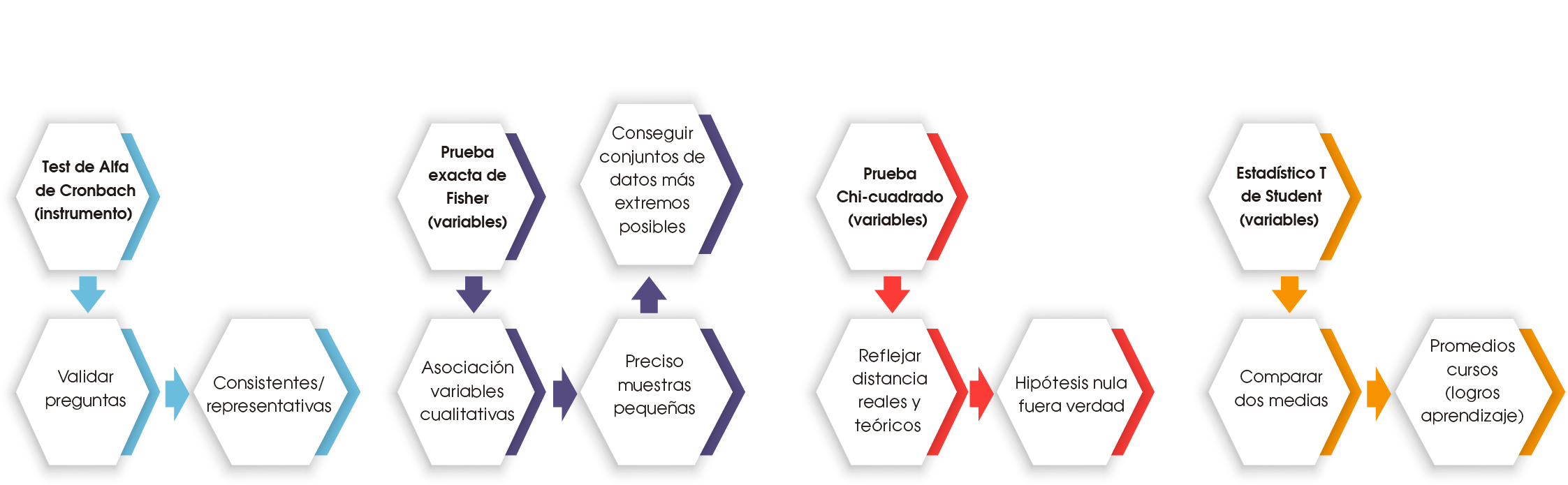 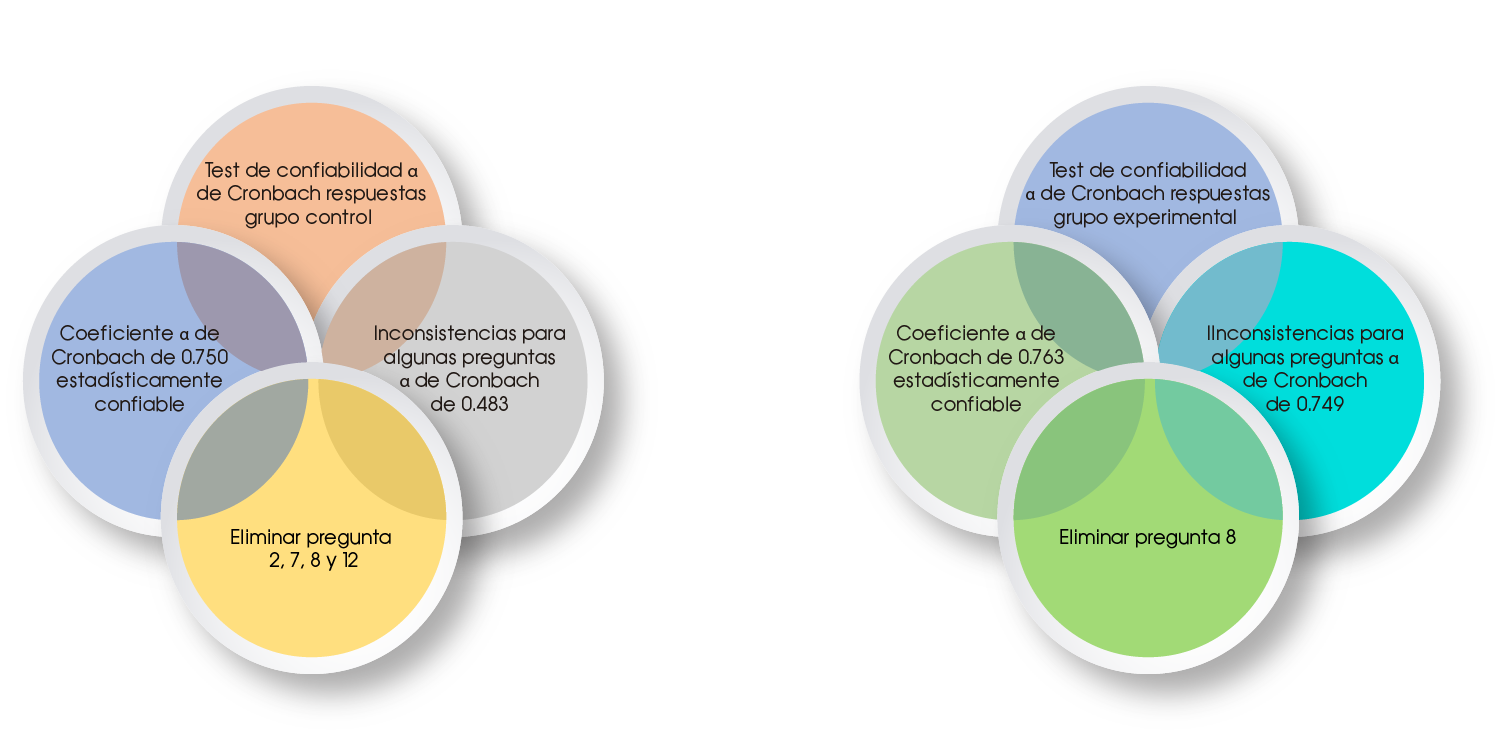 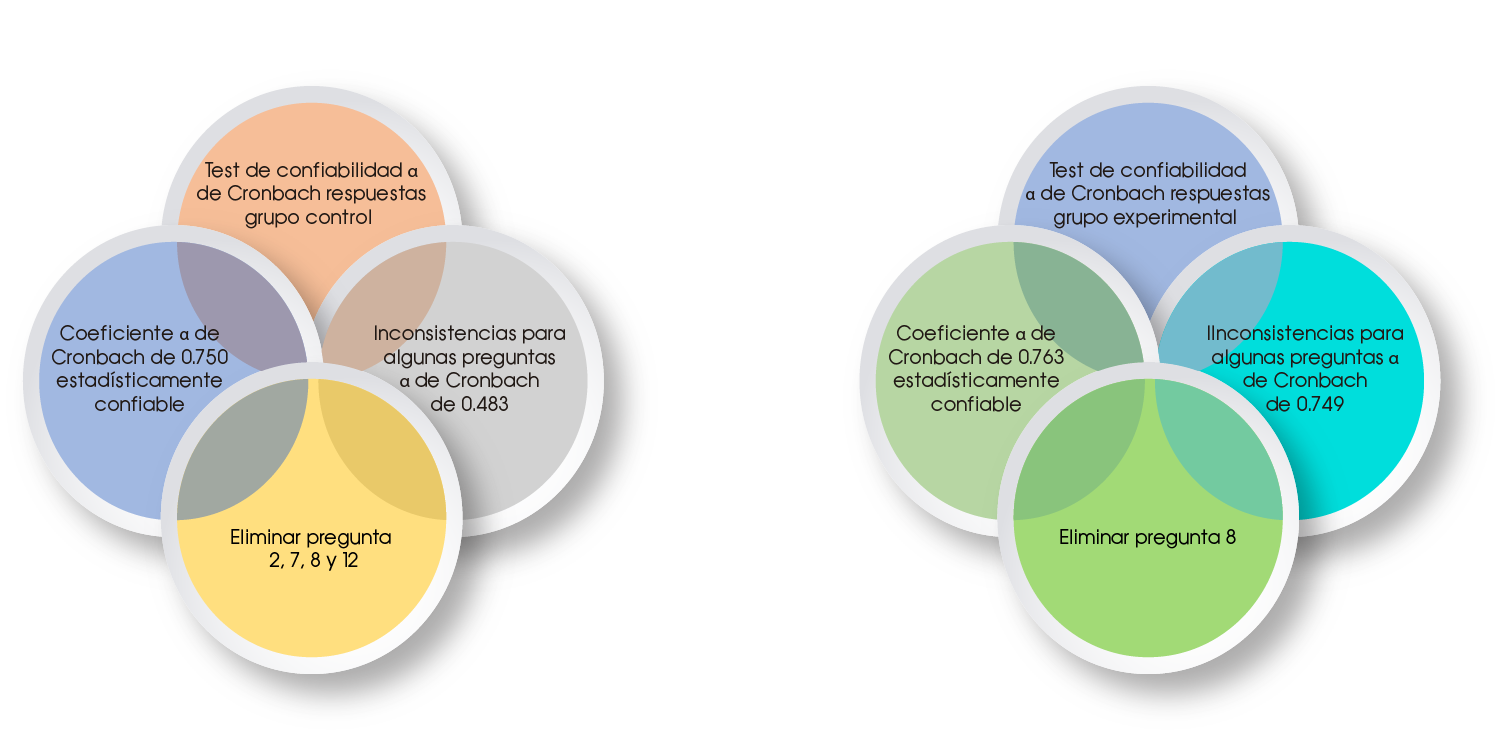 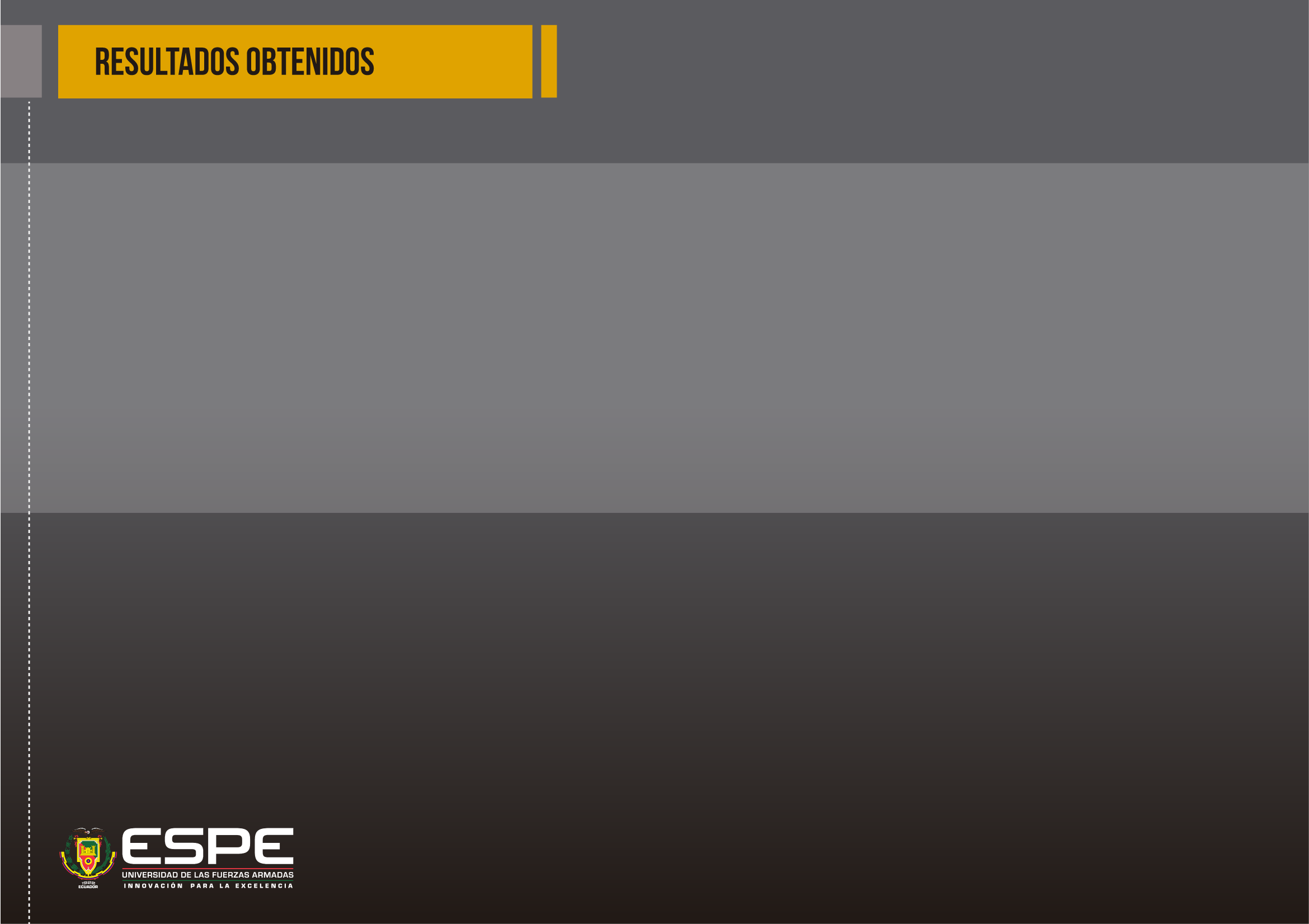 ENCUESTA FINAL
BLOQUE 2
BLOQUE 1 Y 4
BLOQUE 3
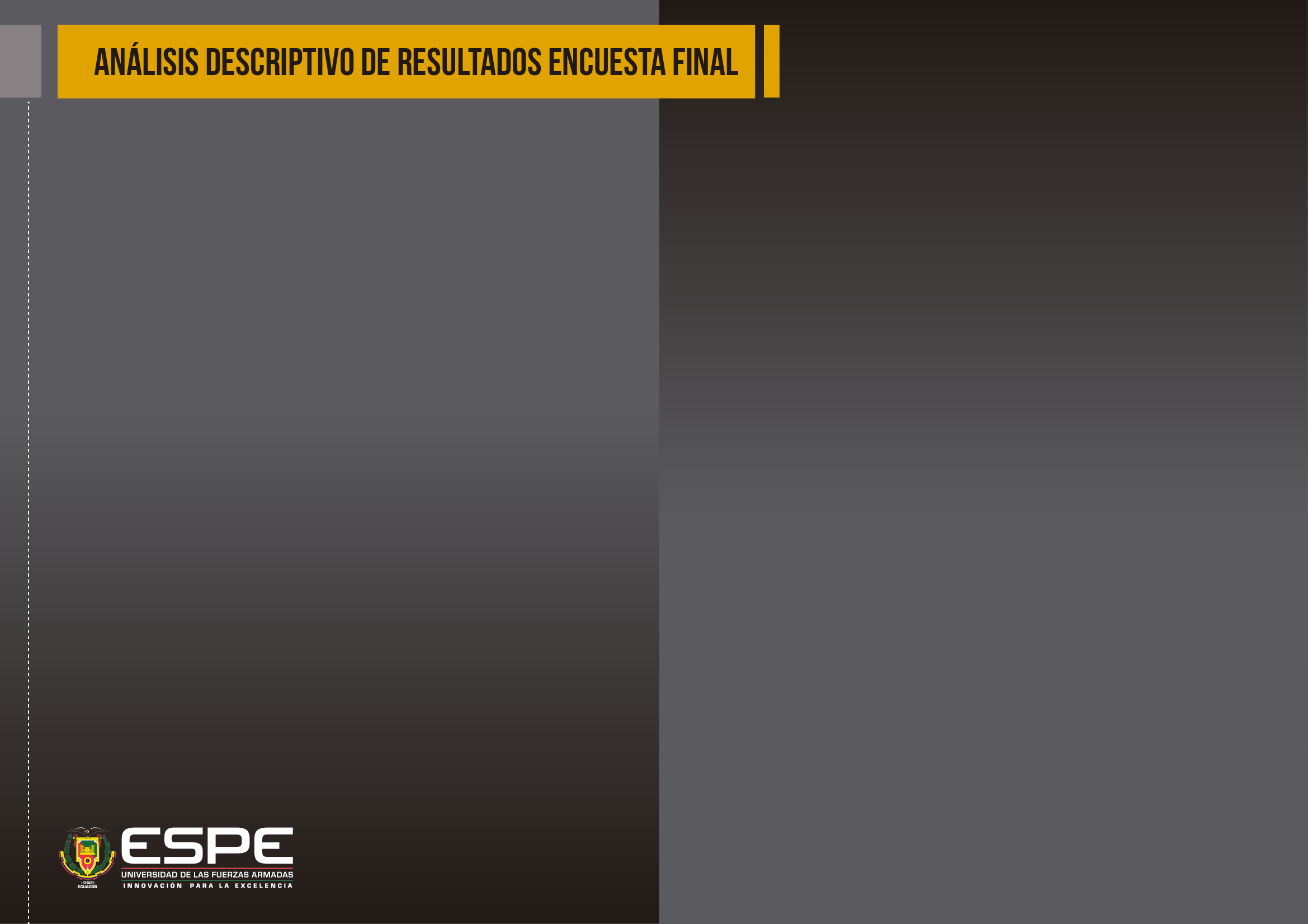 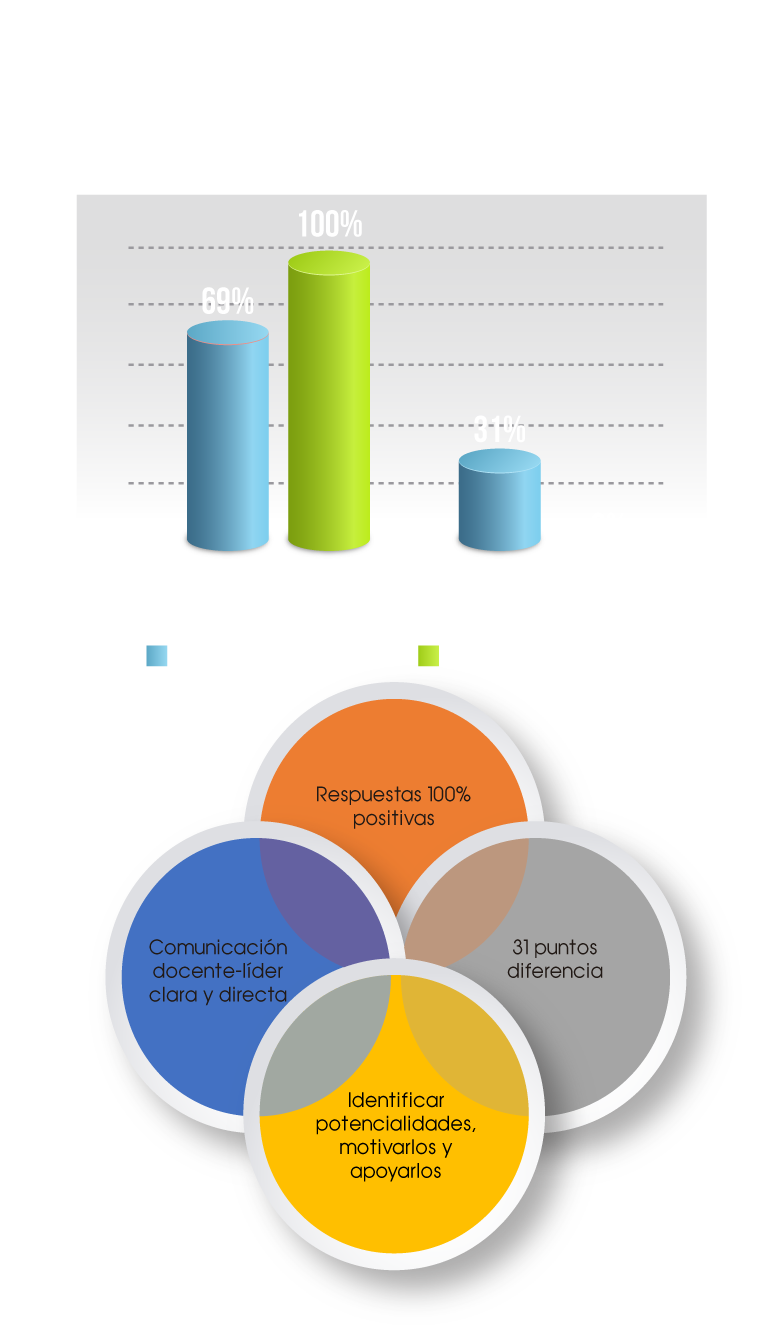 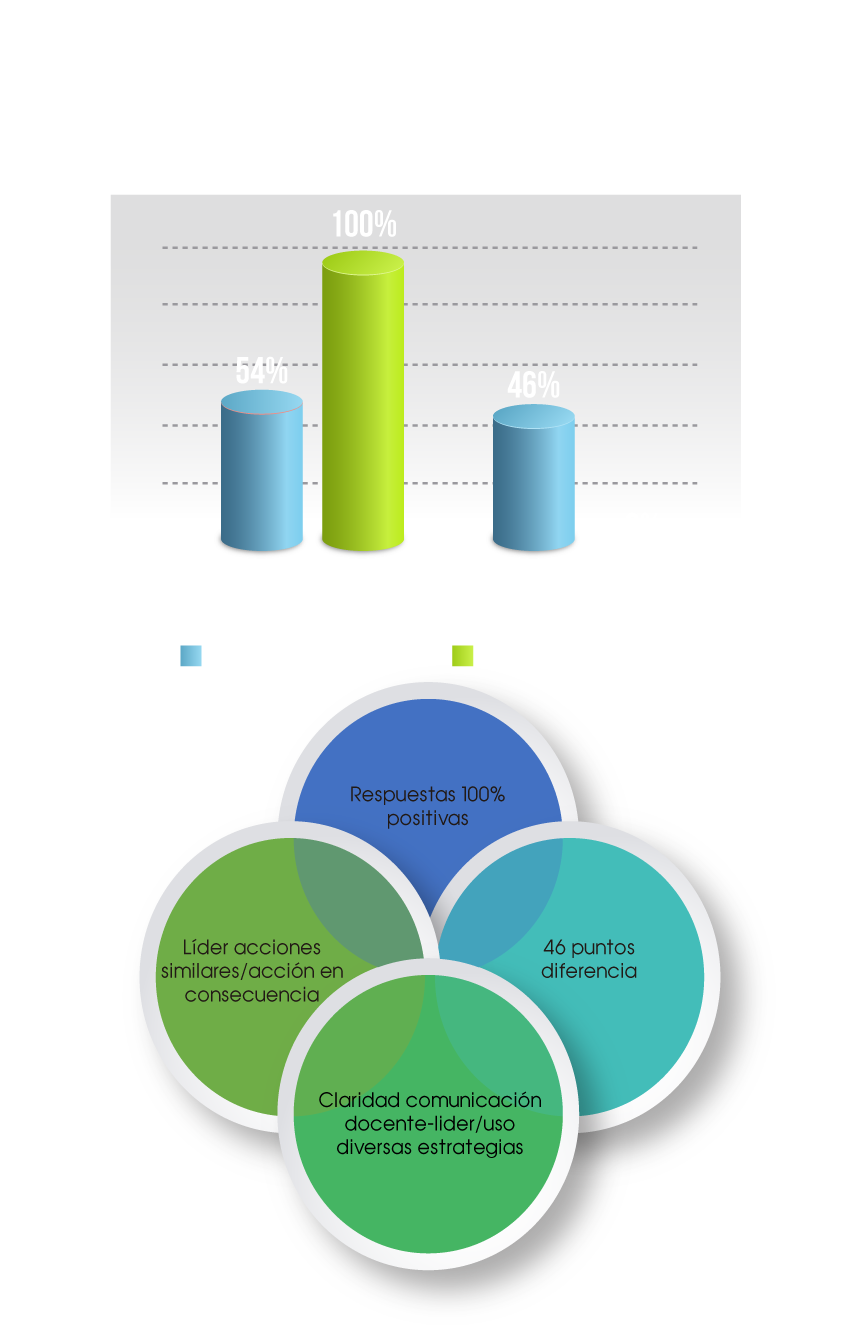 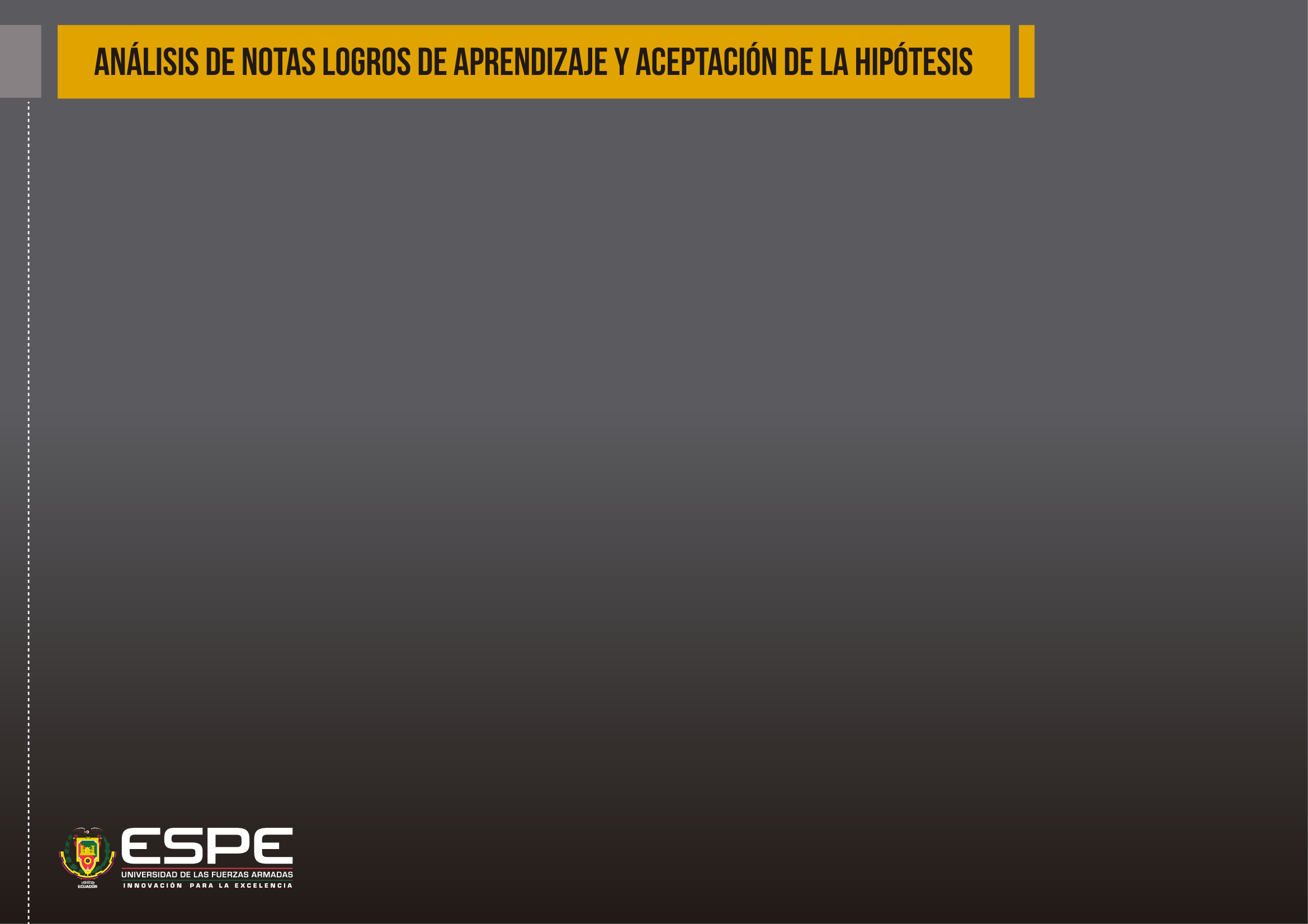 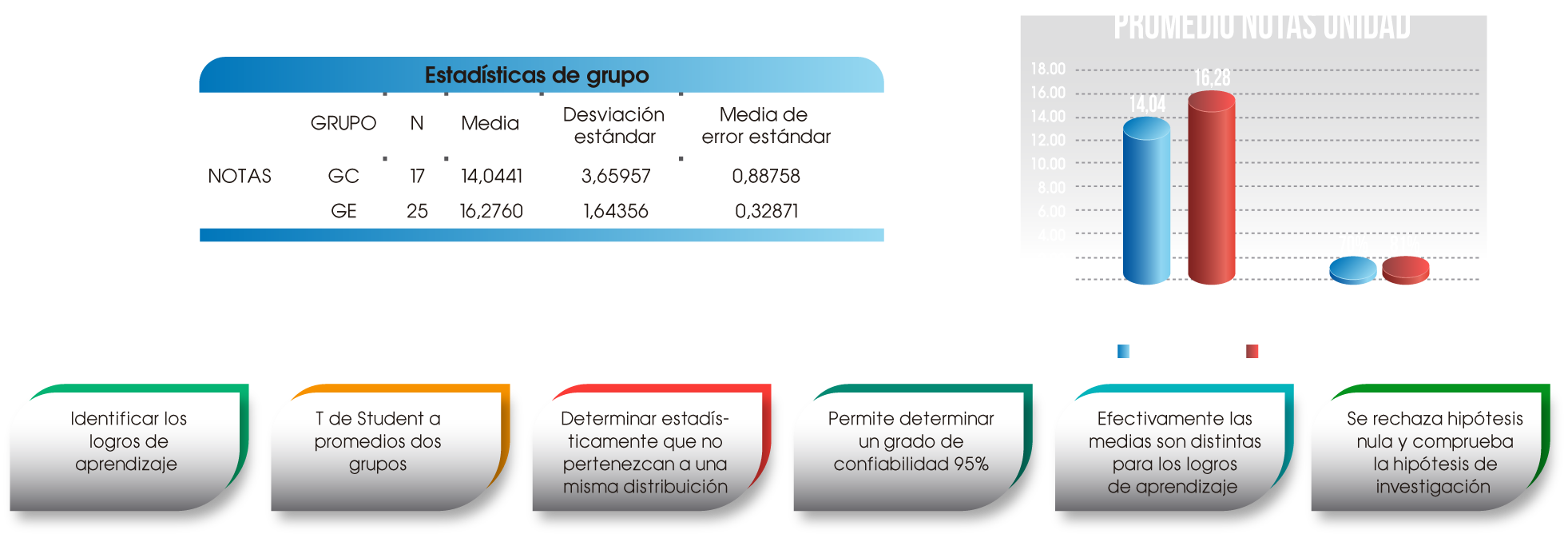 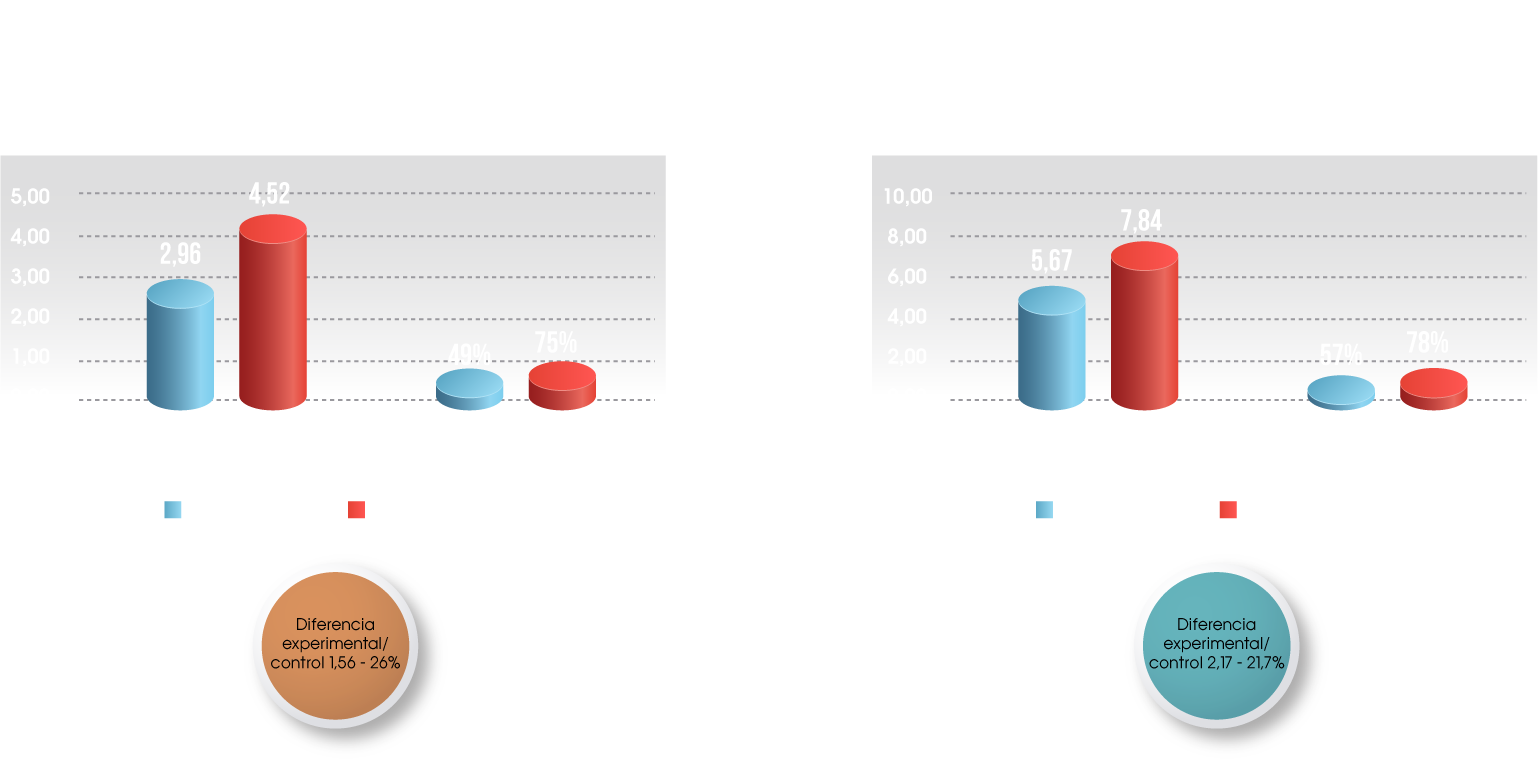 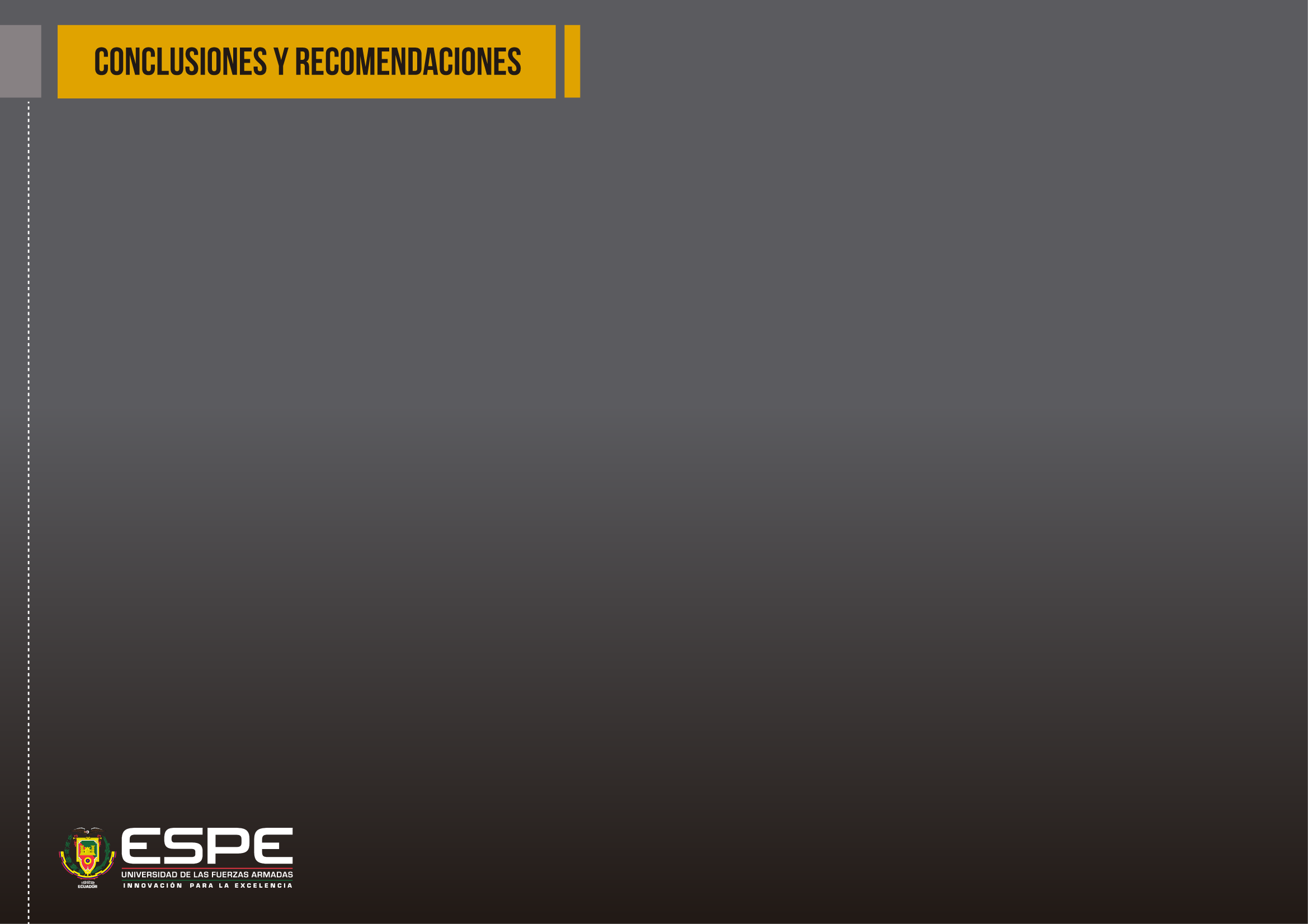 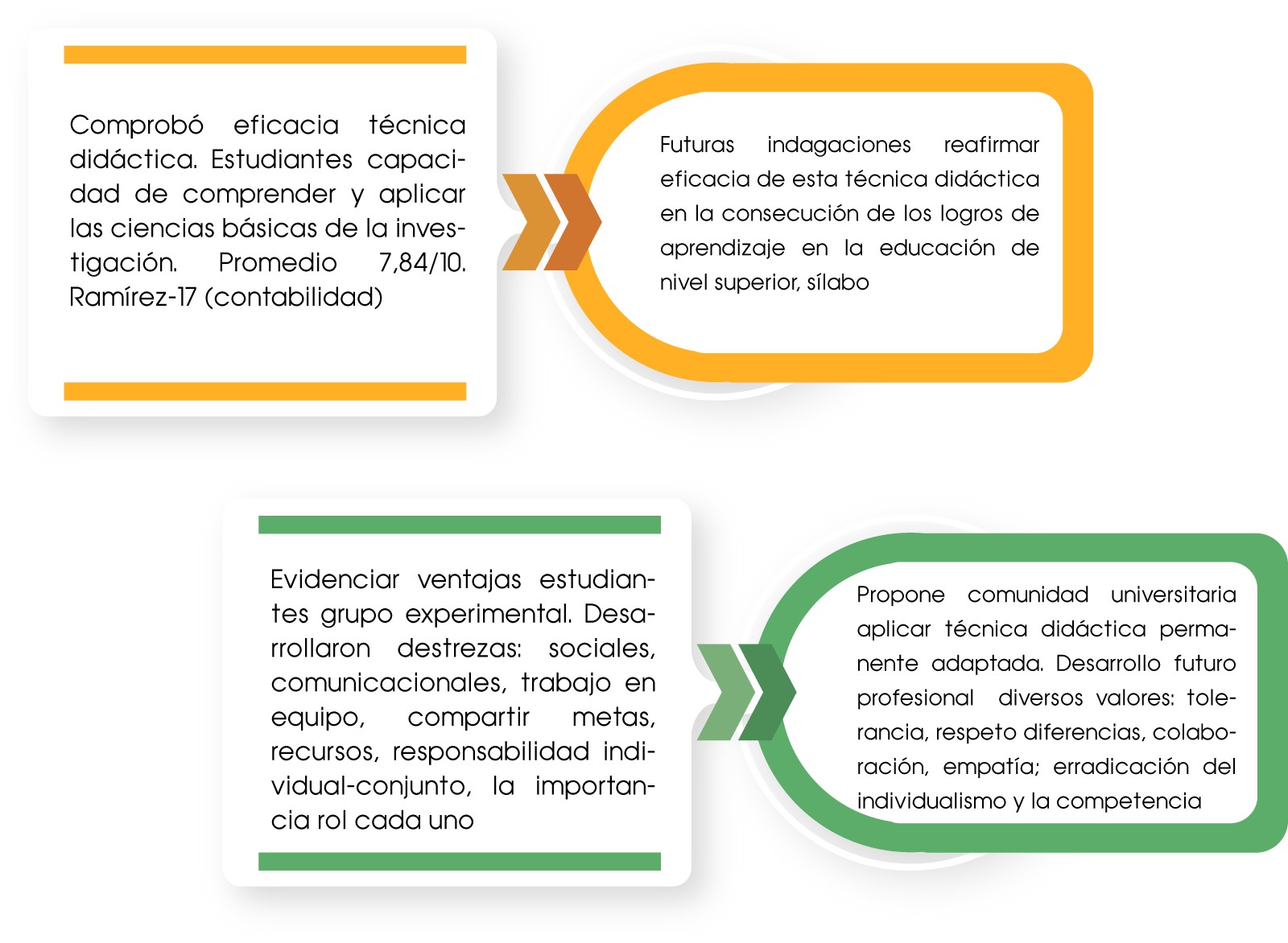 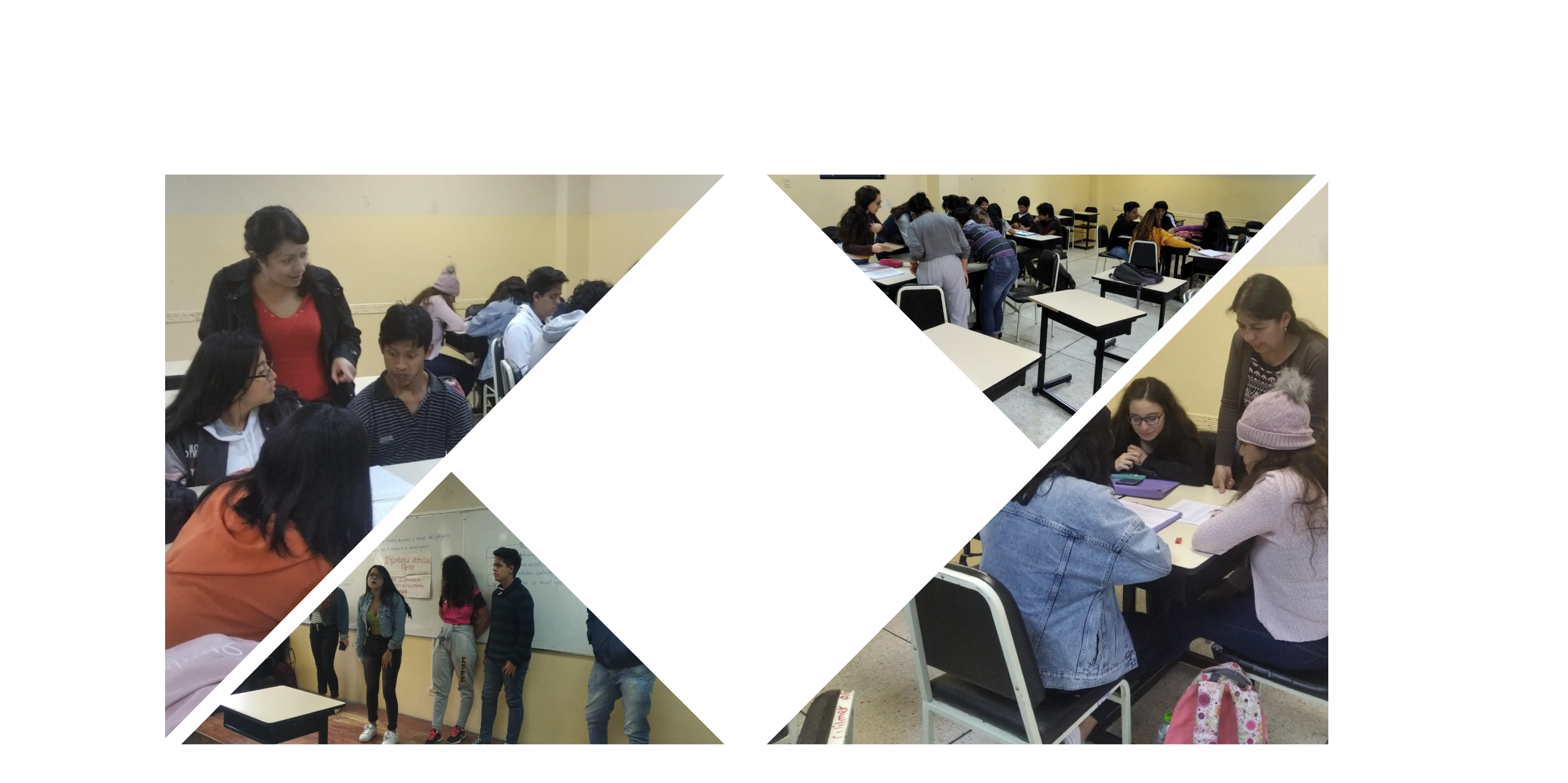 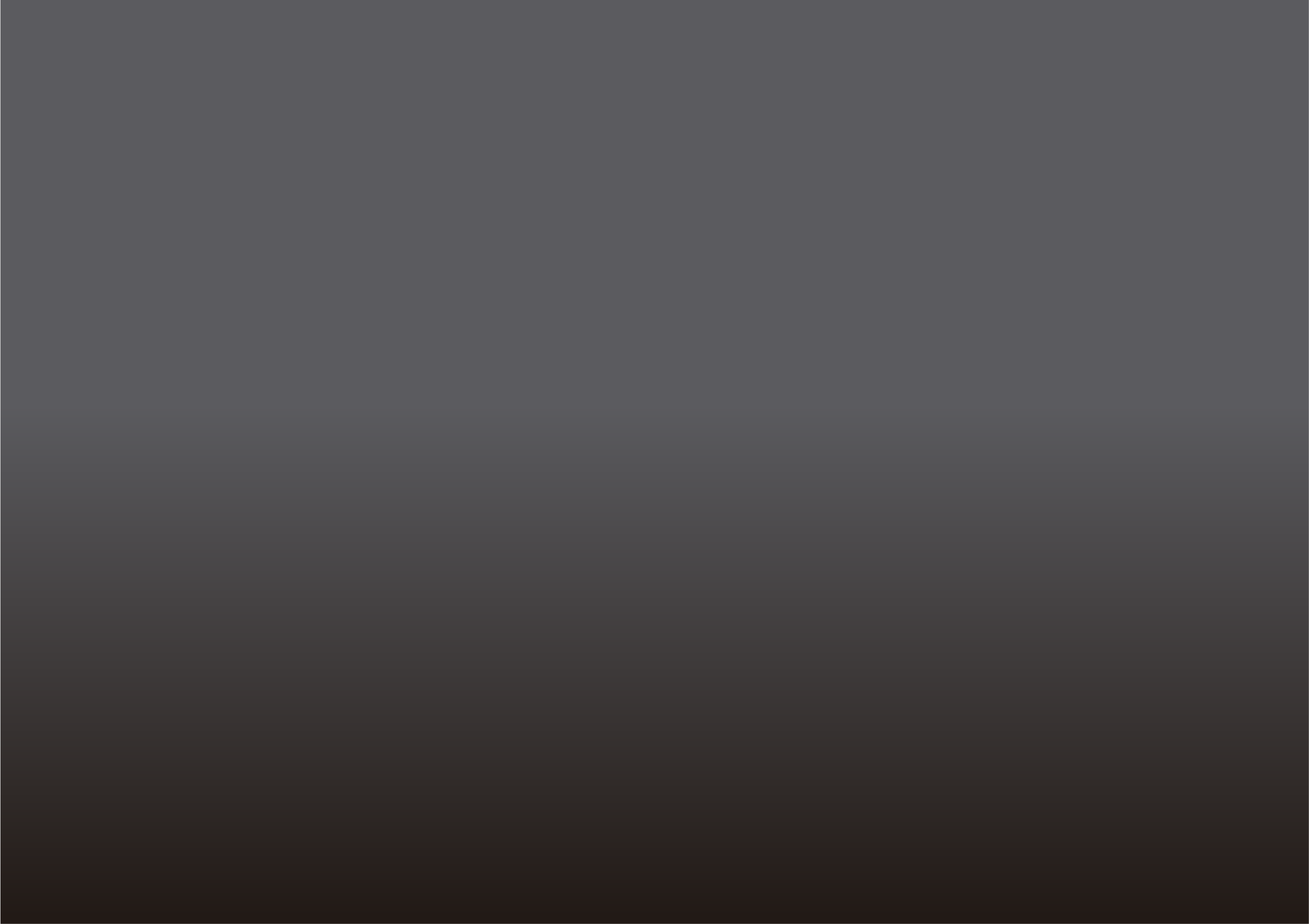 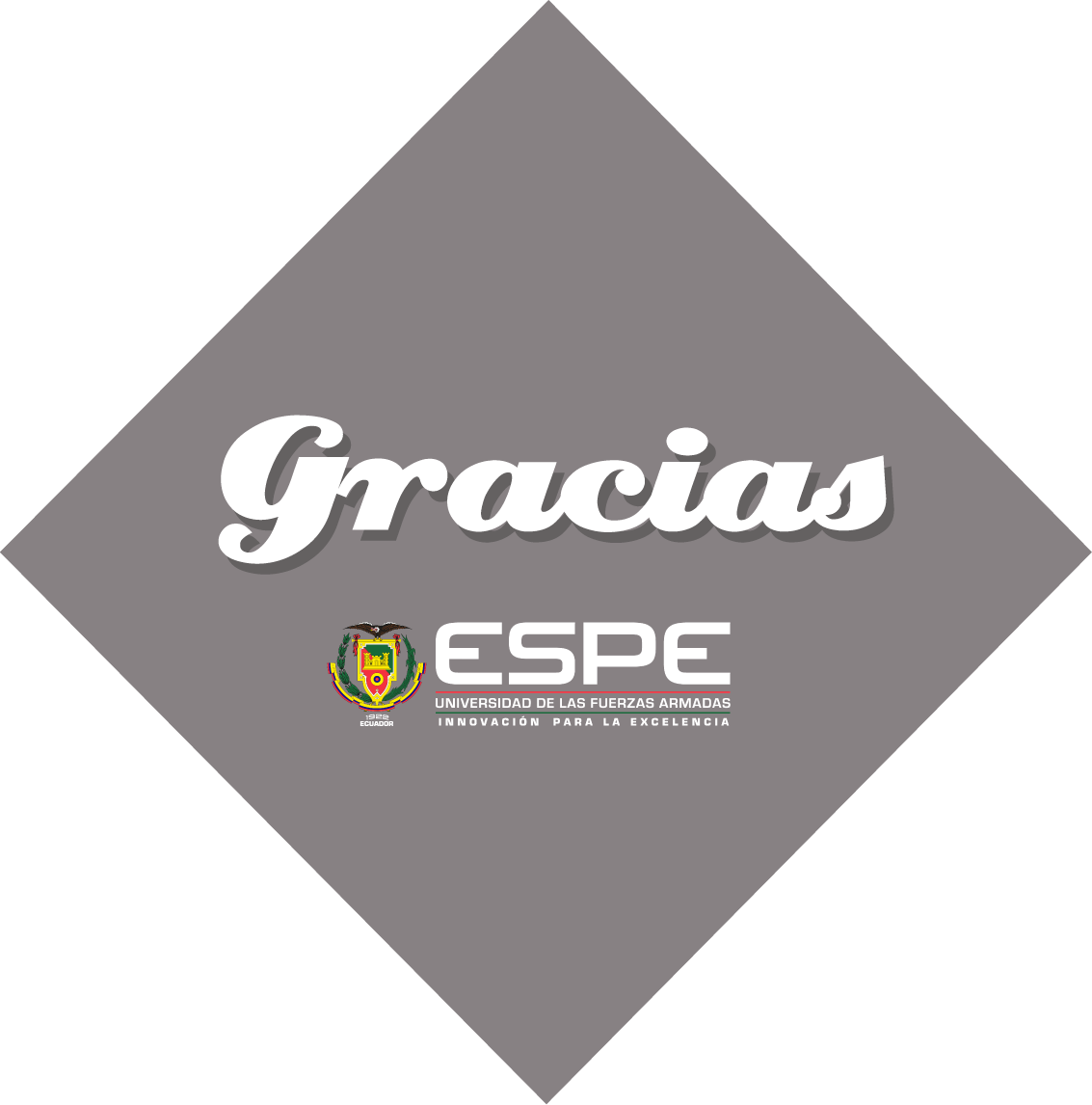